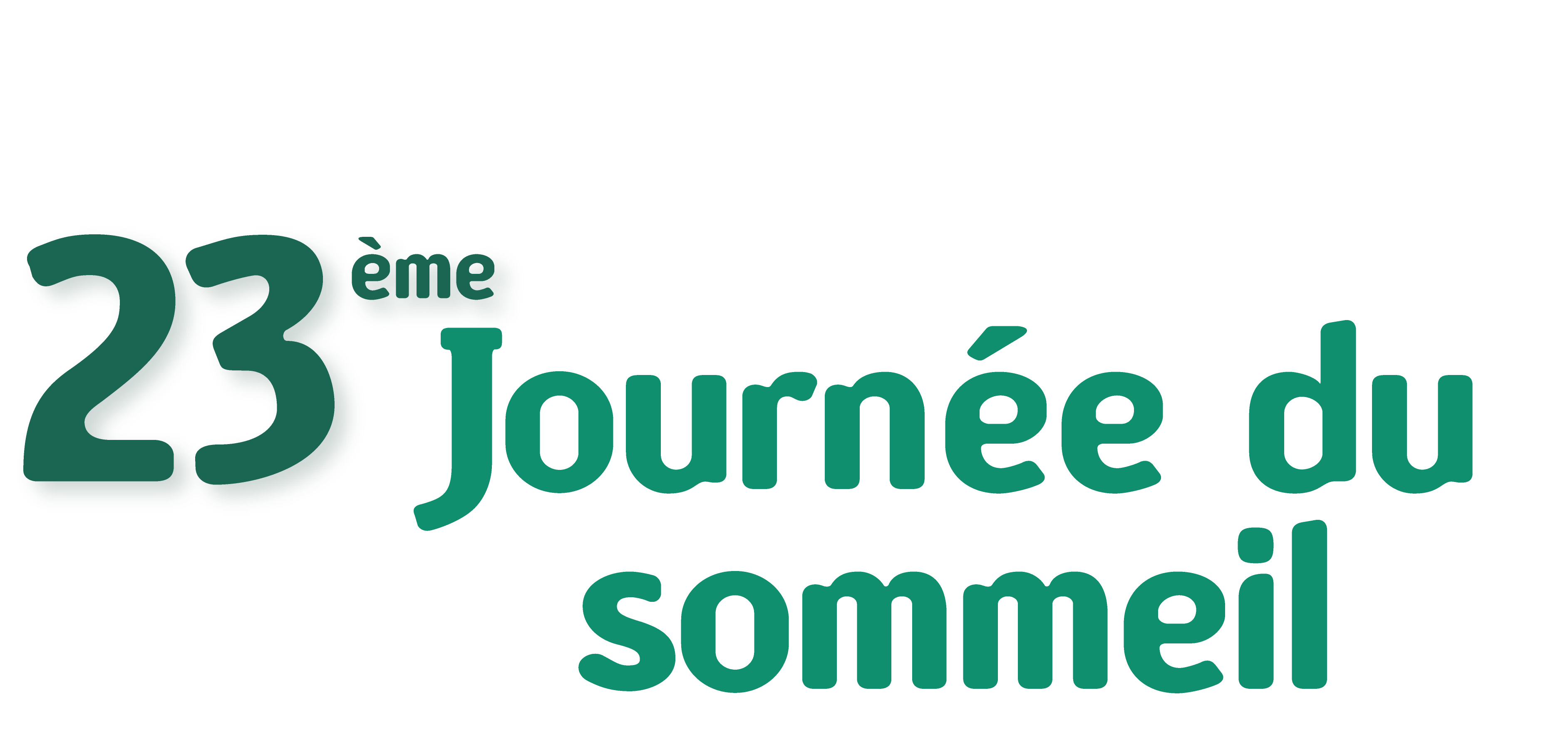 8h-14h
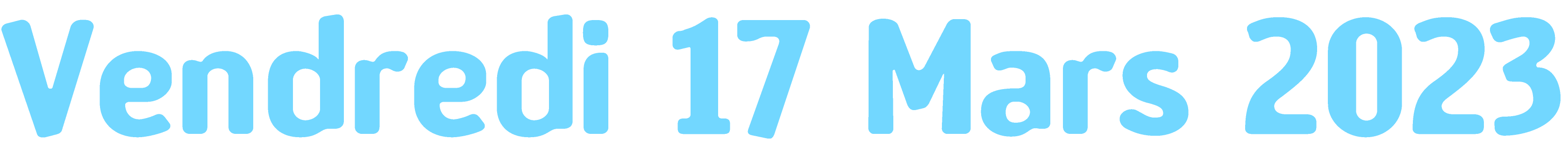 Hall de Bichat
Stand d’information

Questions/Réponses autour du sommeil et de la veille, des rythmes et de leurs pathologies

Comportements favorisants (ou non !) le sommeil




Livrets d’informations et agendas de sommeil

Présentation de machines ventilatoires
Avec les équipes du Centre du Sommeil et du Centre Chronos
Horaires, durée, rythmes 
Environnement, écrans, lumière
Activité physique et nutrition 
Humeur, gestion du stress, consommations
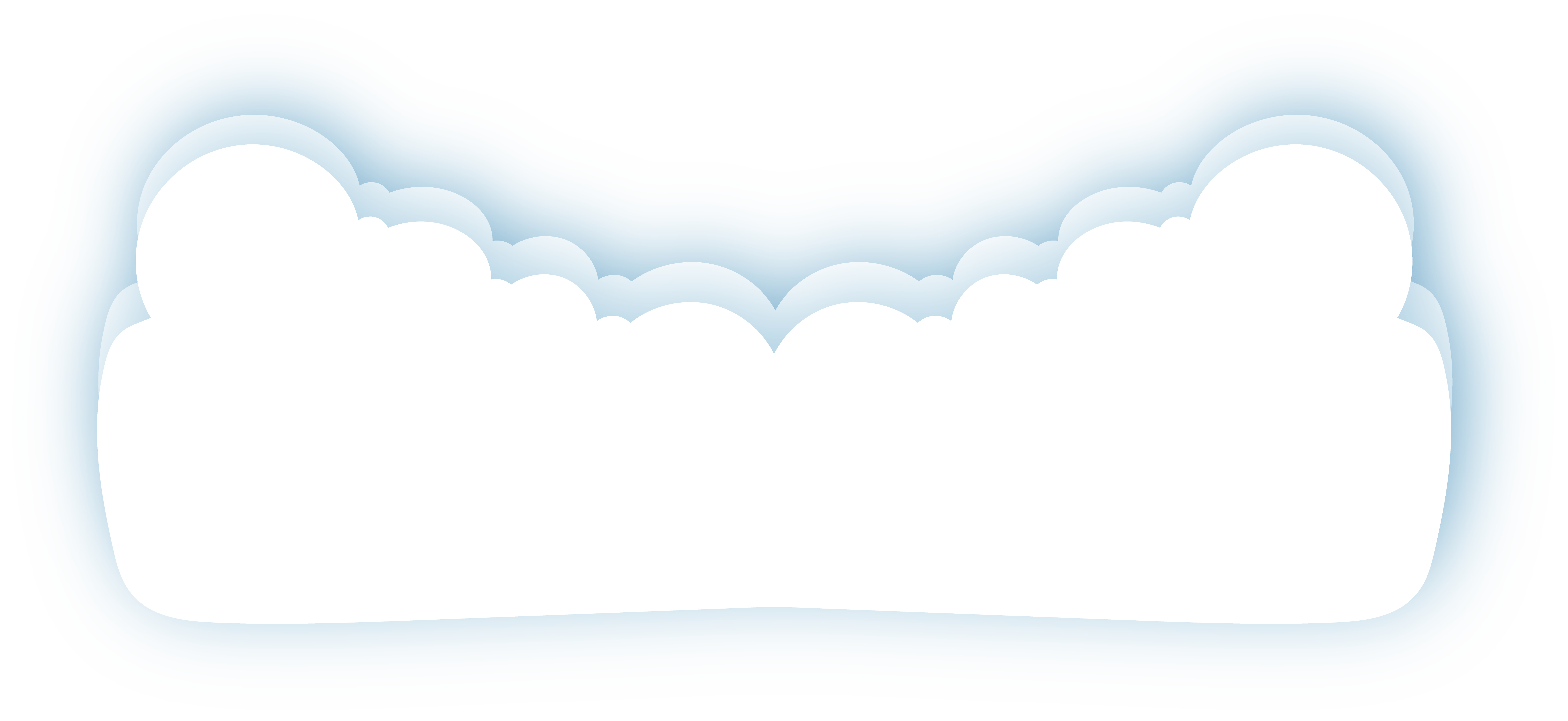 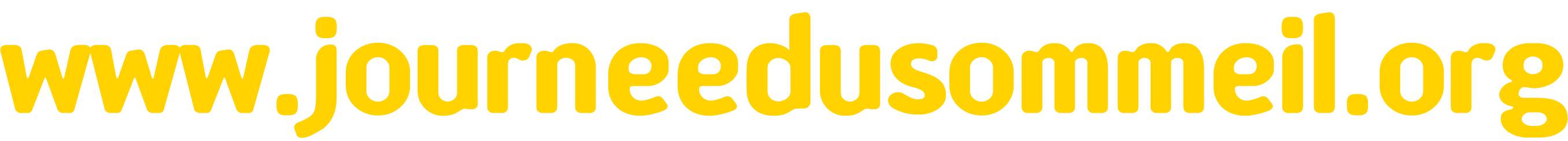 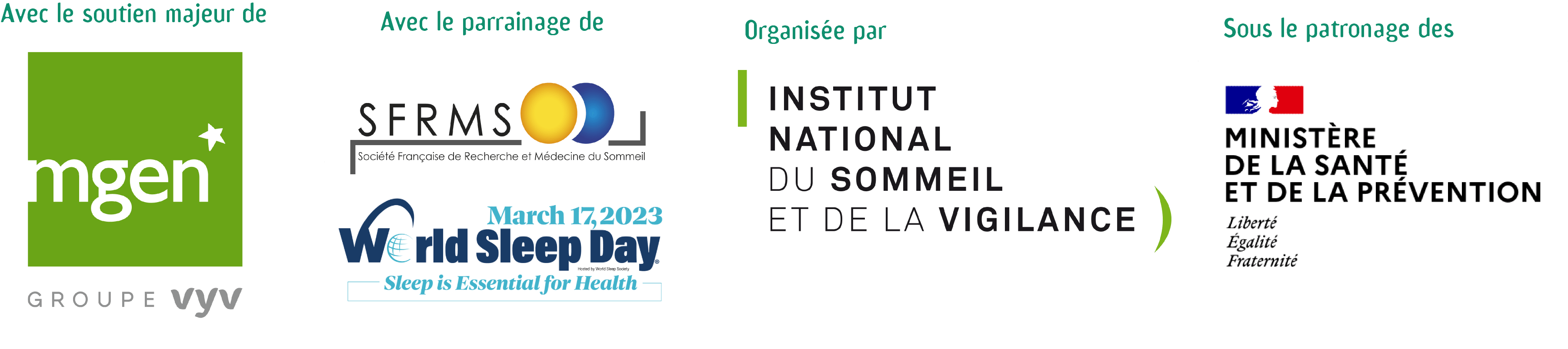